NNIP’s 20th AnniversaryCelebrating the Past and Charting the Future
September 14, 2016
NNIP Network through the Years
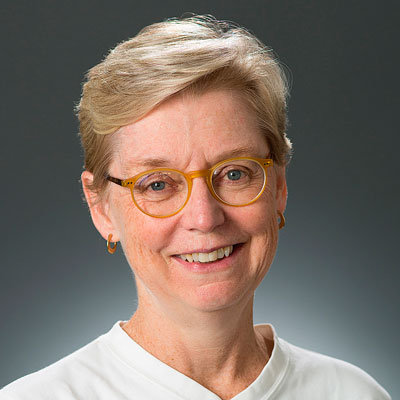 Cindy Guy, Annie E. Casey Foundation
[Speaker Notes: What does this look like on the ground?    First go through a series of quick examples and then more in-depth into 2 others.]
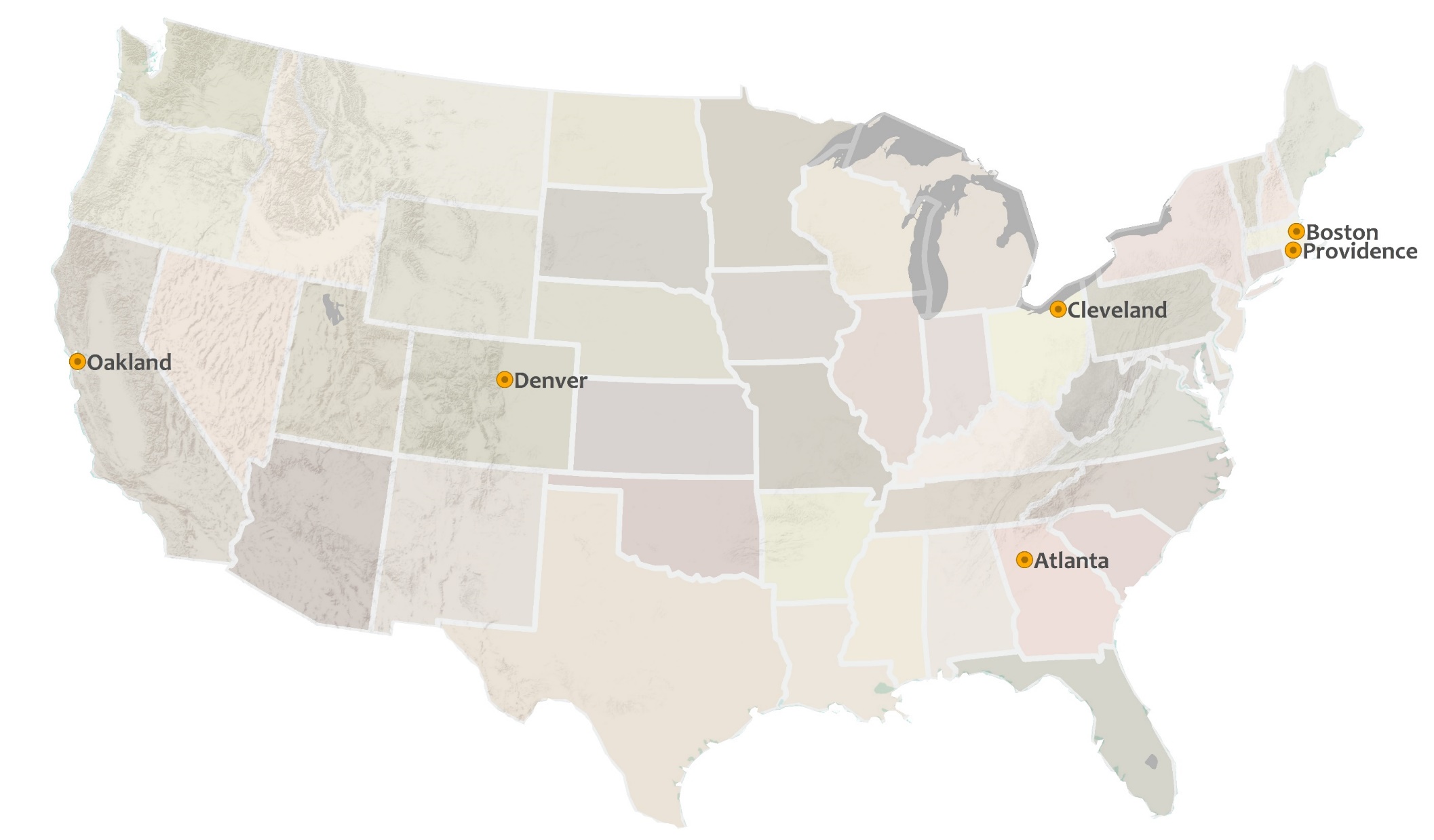 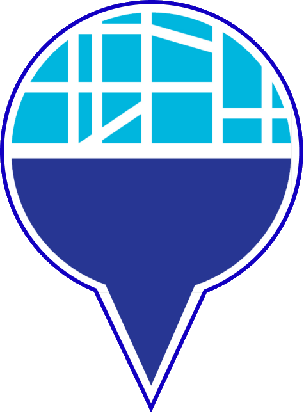 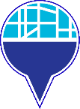 1996
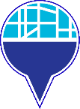 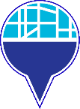 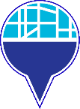 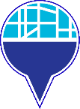 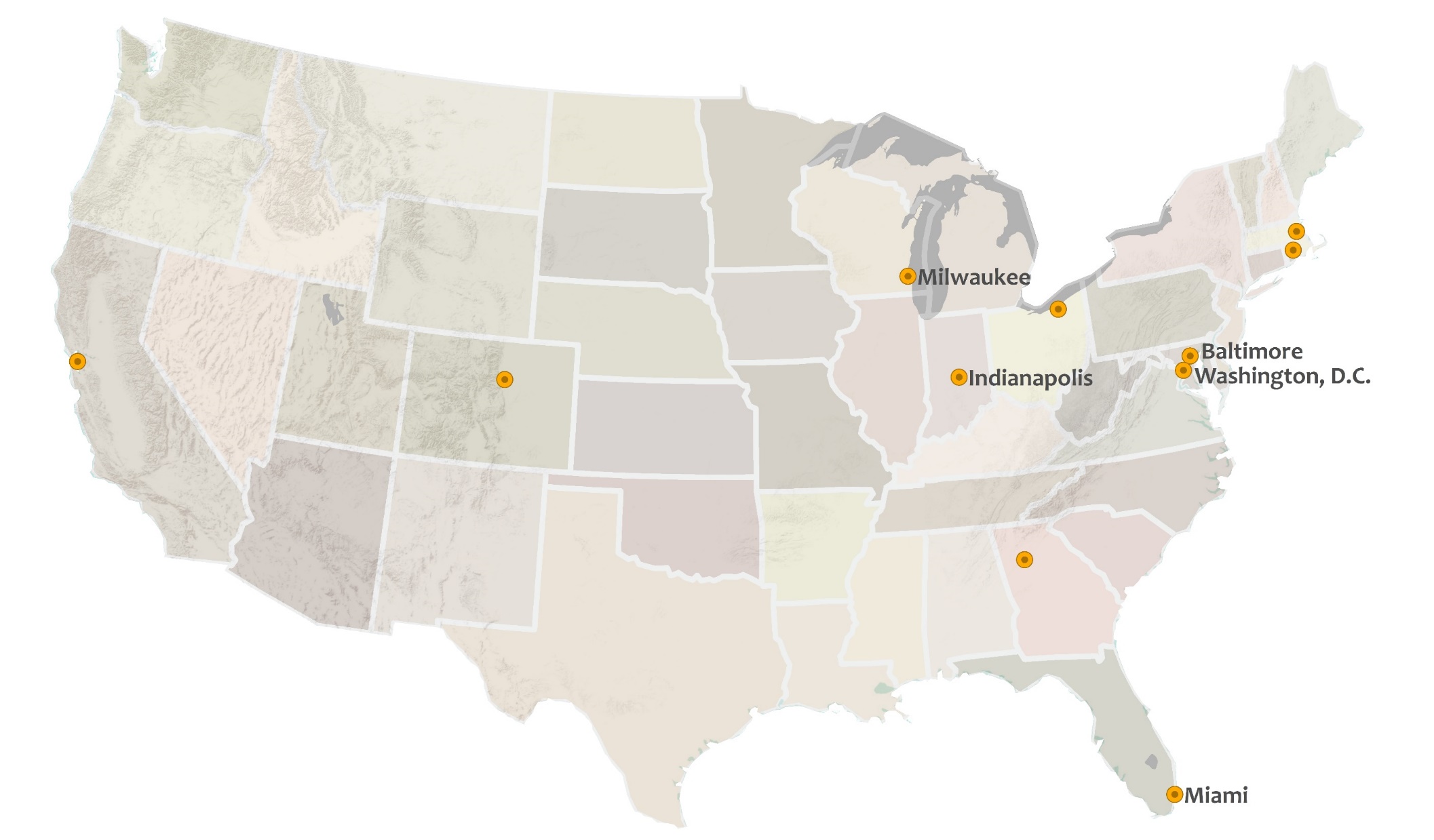 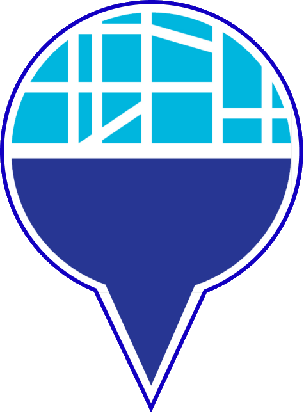 1999
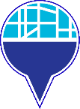 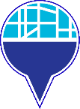 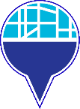 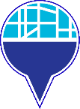 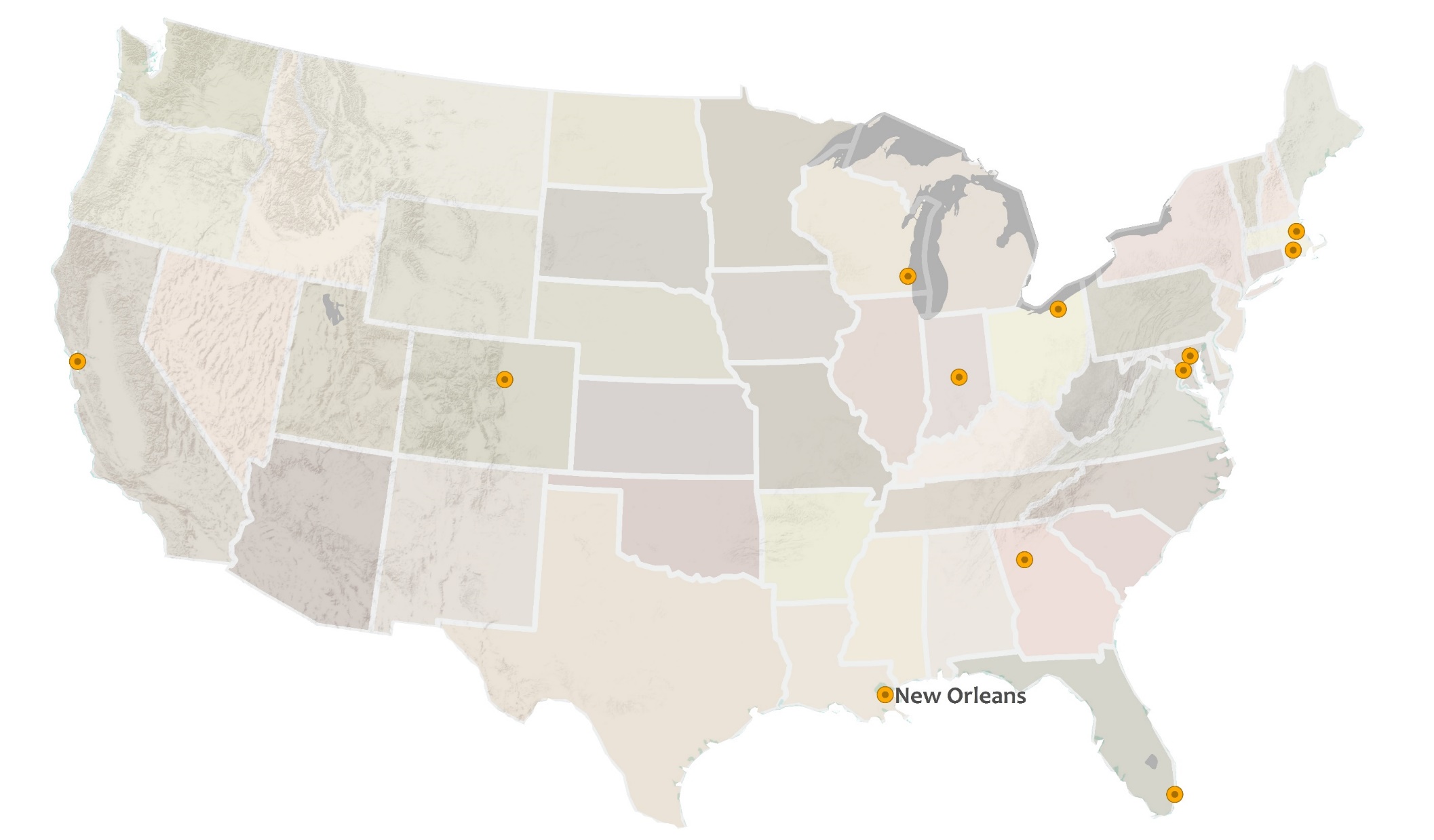 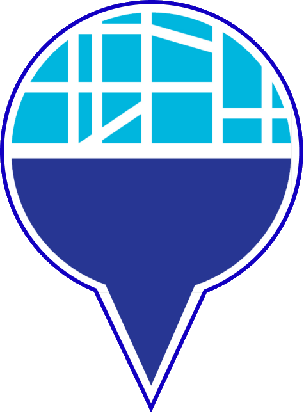 2002
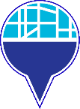 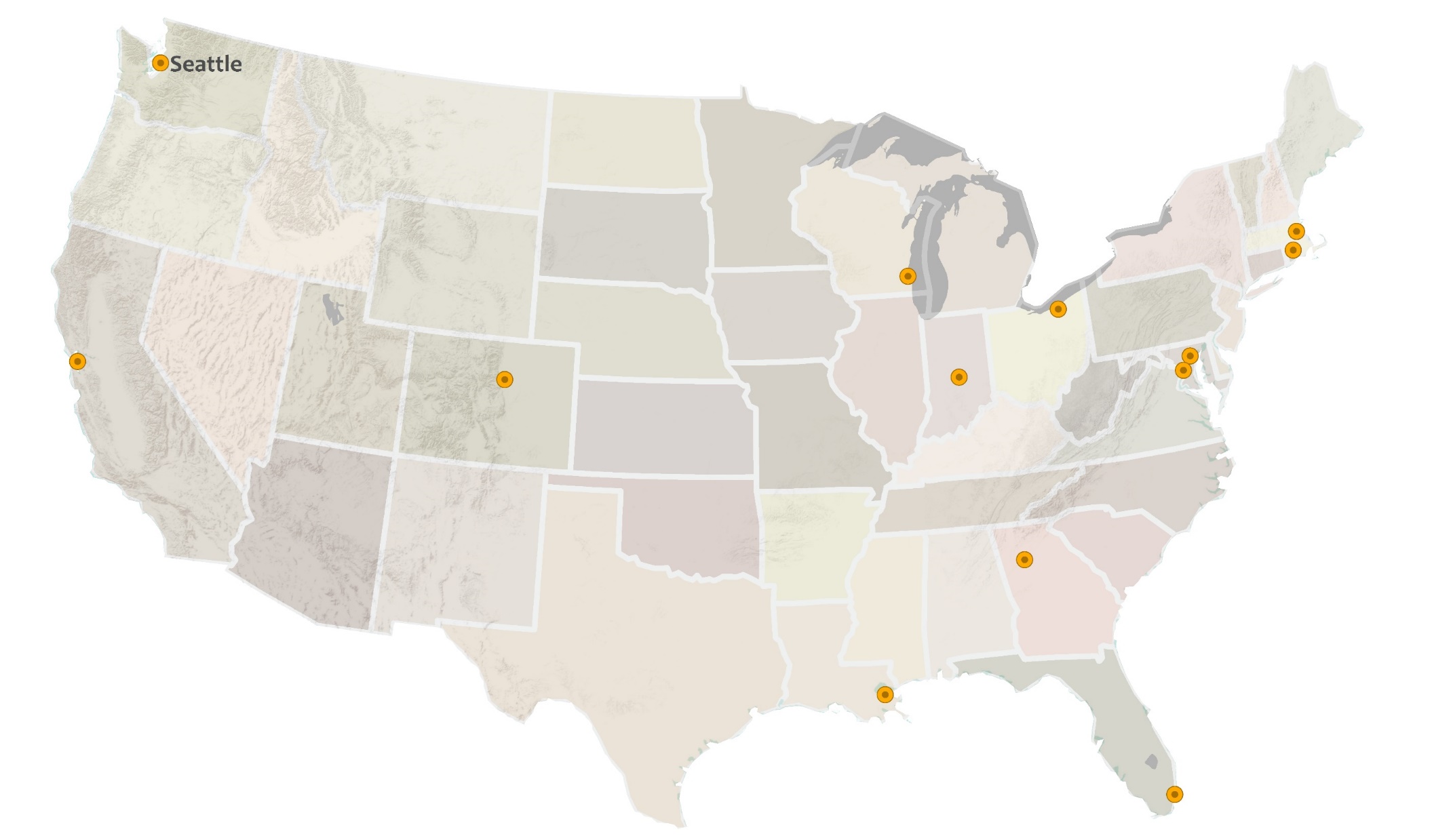 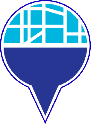 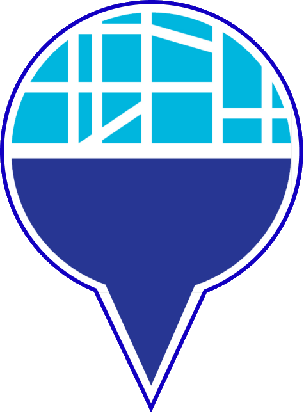 2003
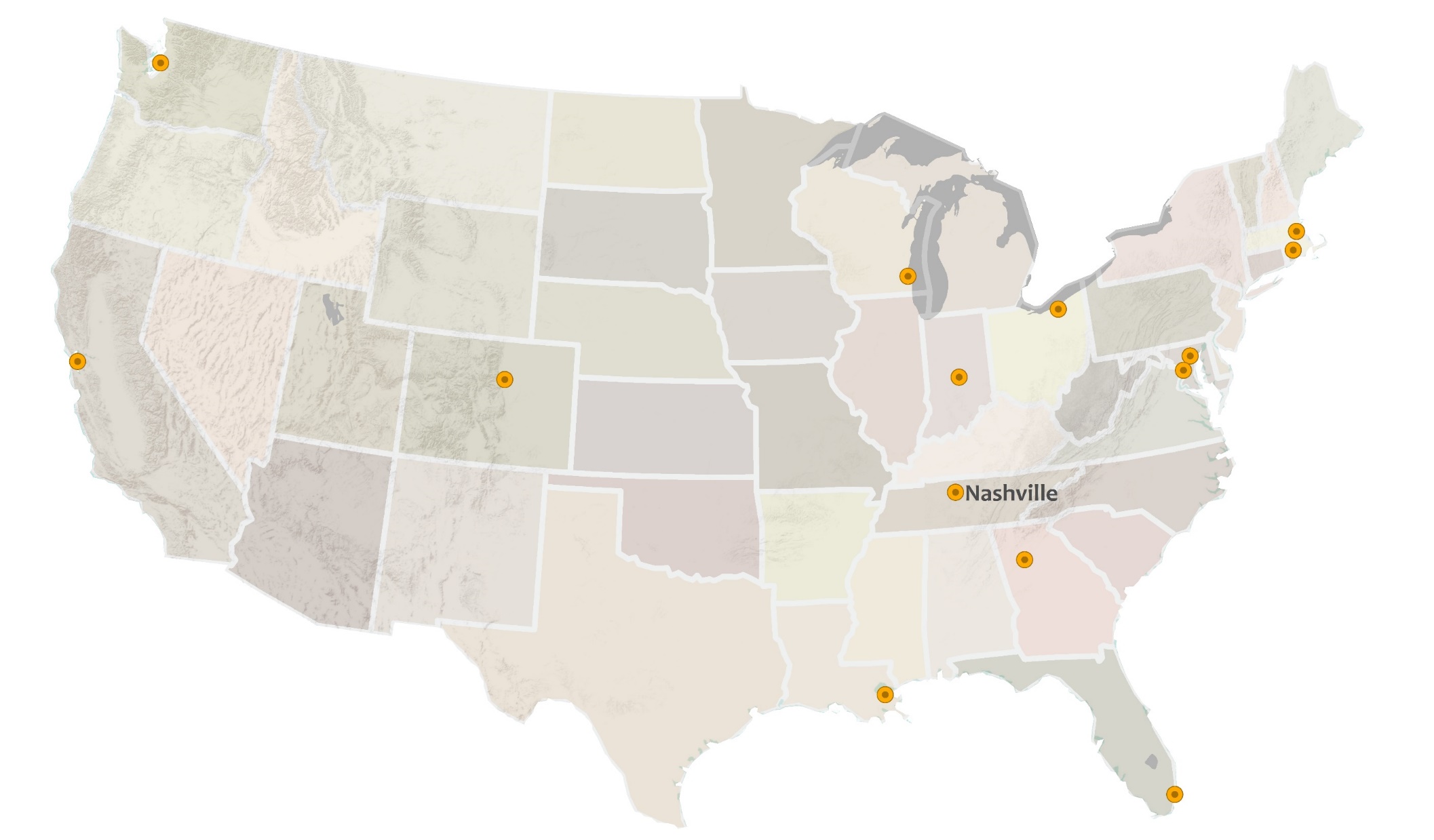 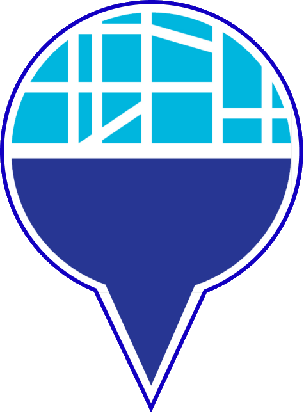 2004
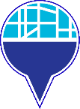 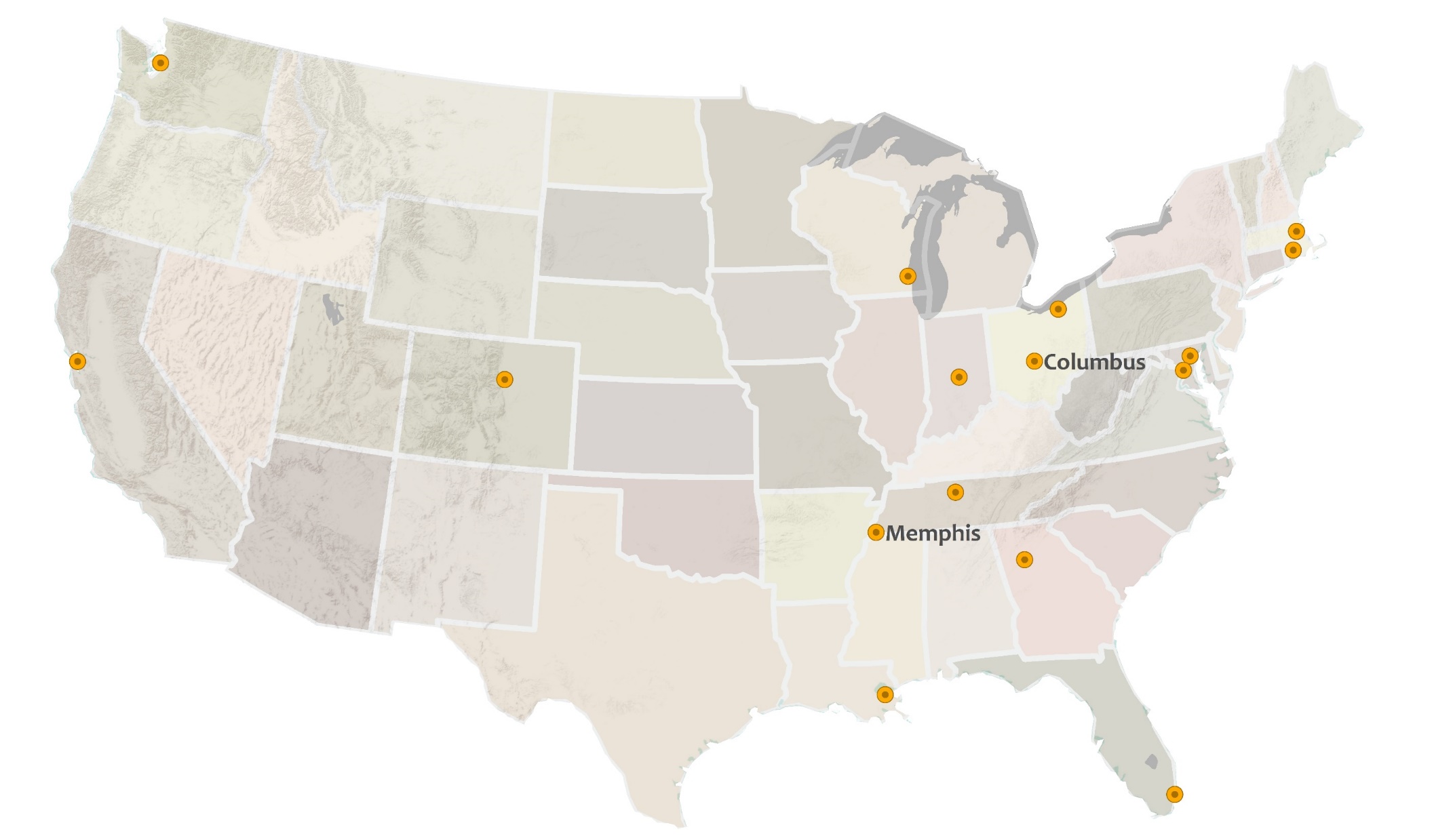 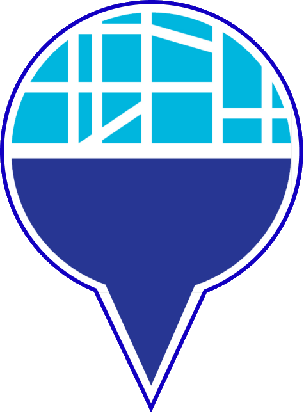 2005
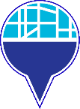 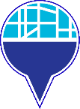 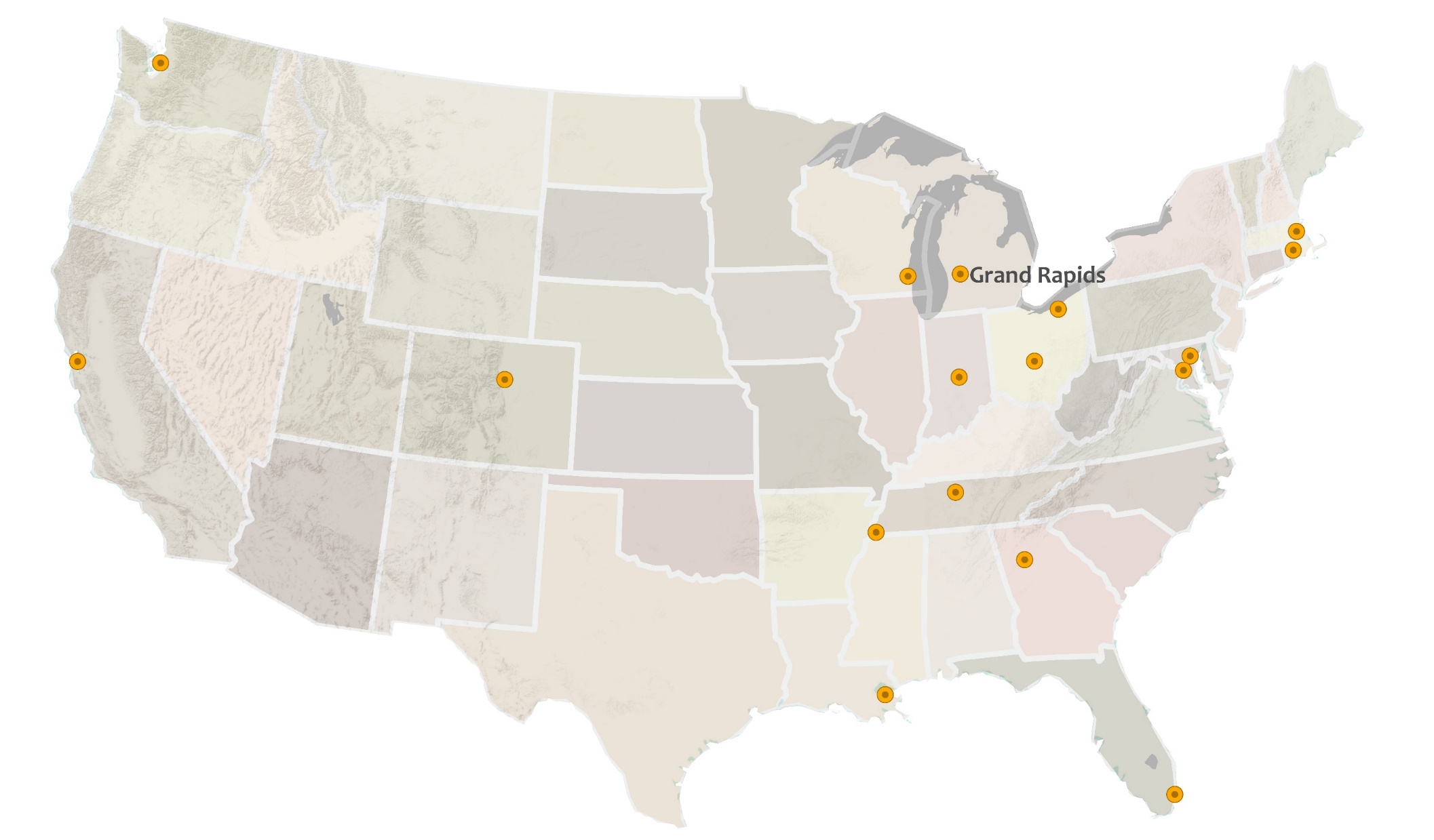 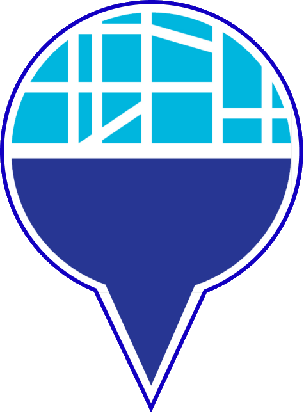 2006
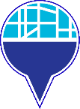 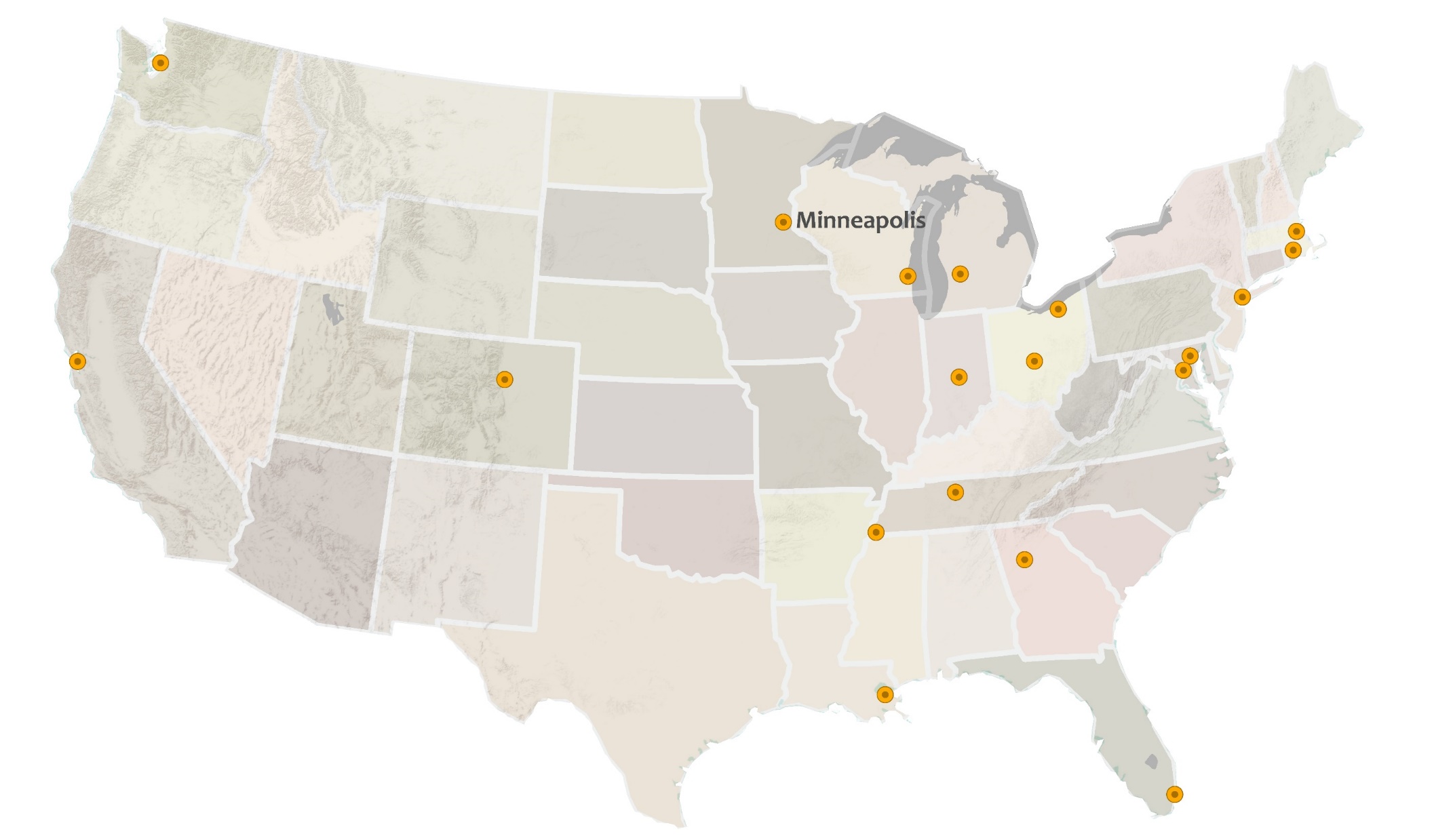 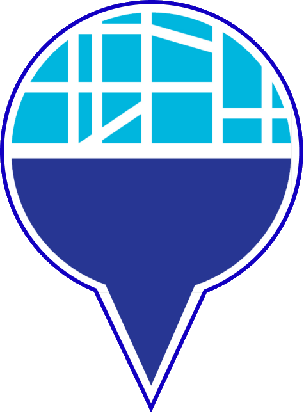 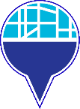 2007
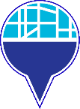 New York
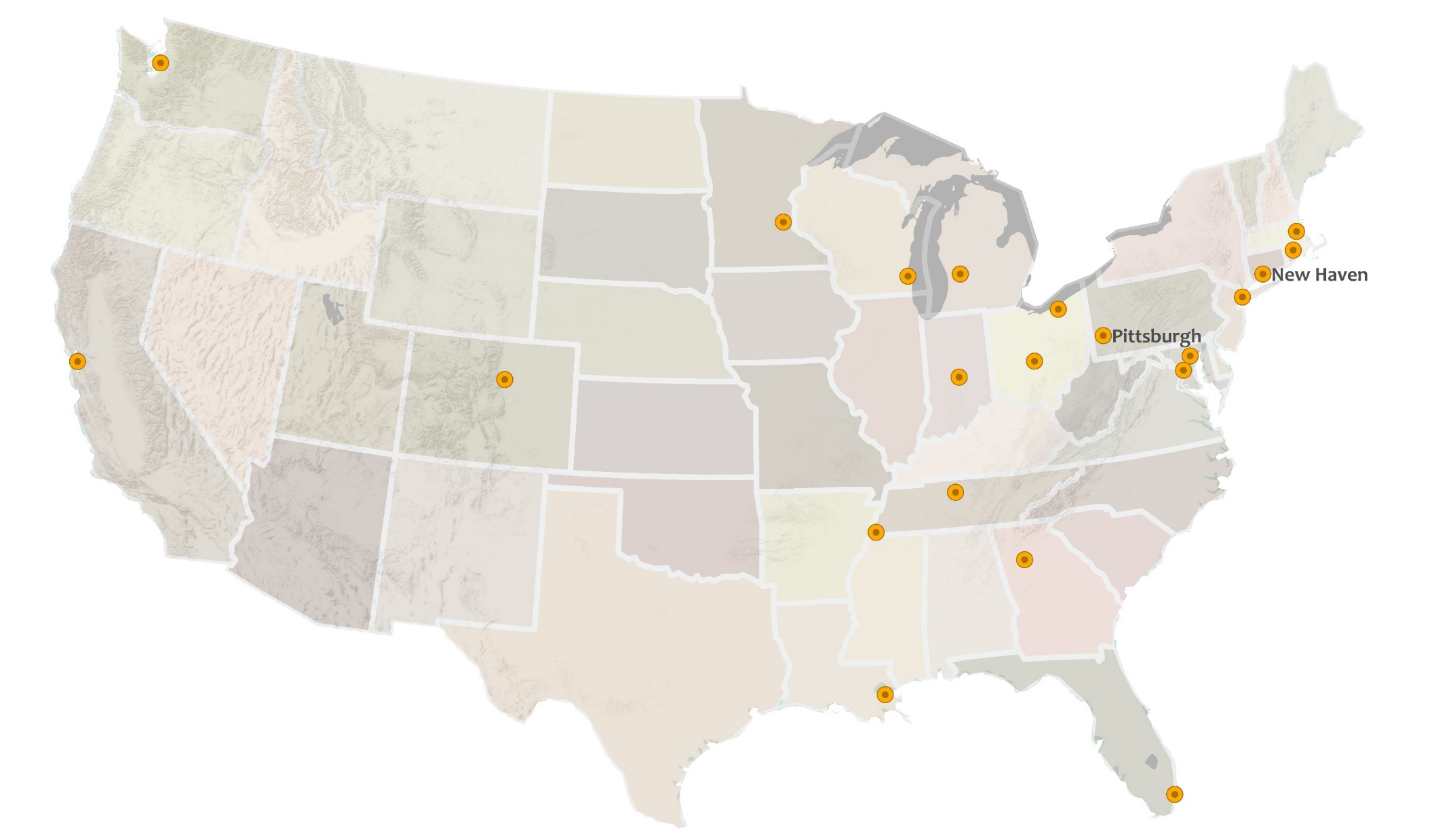 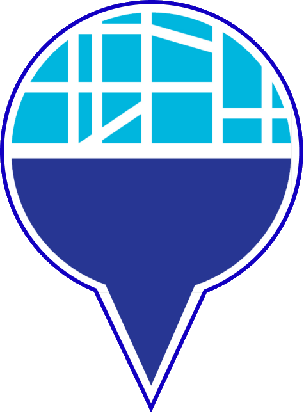 2008
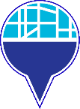 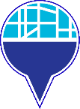 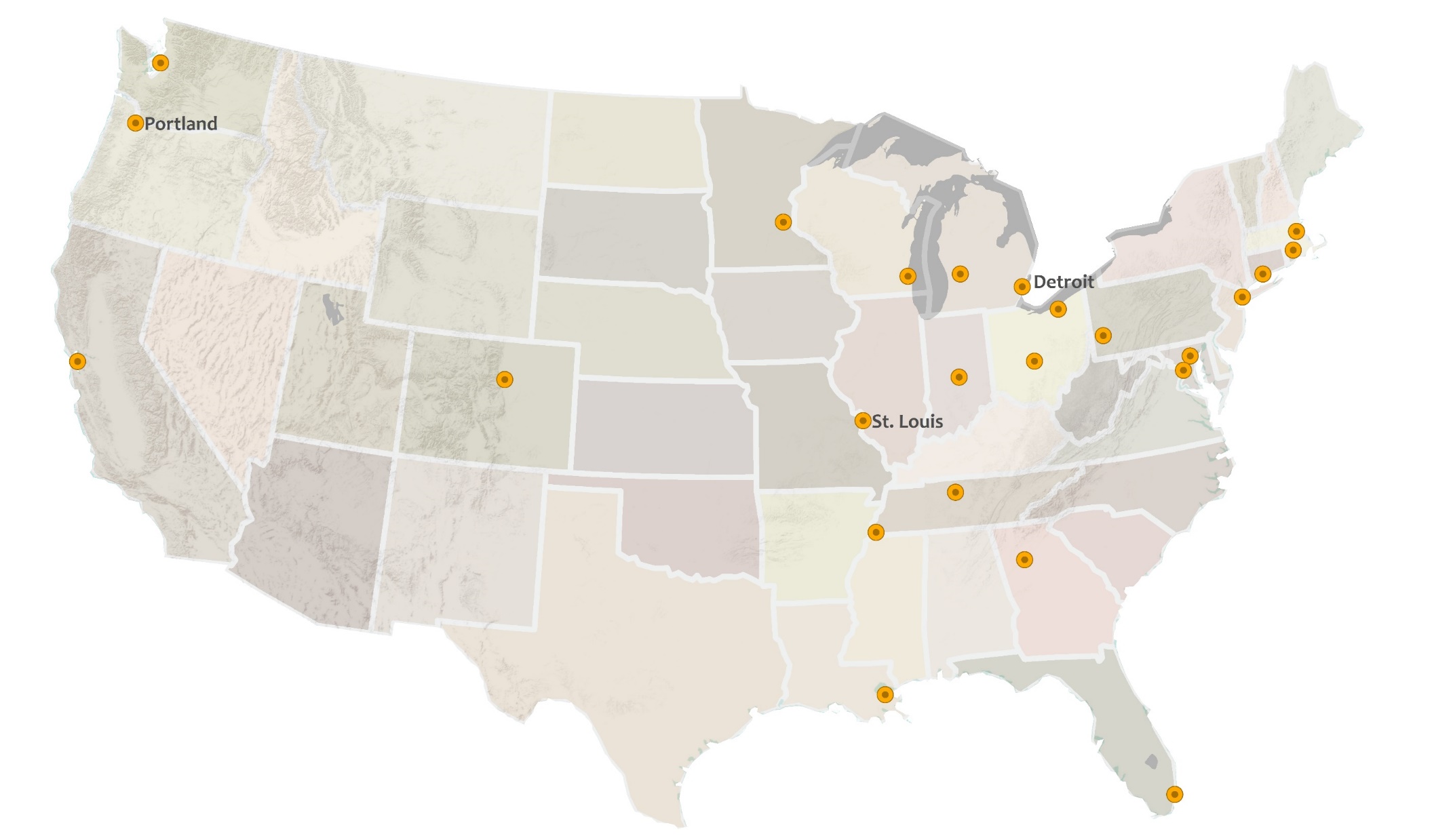 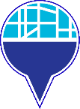 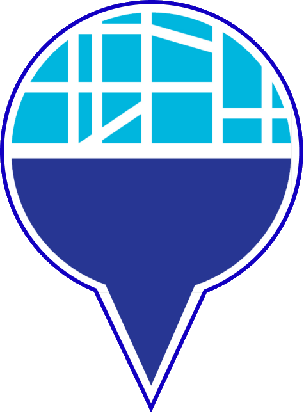 2009
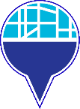 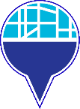 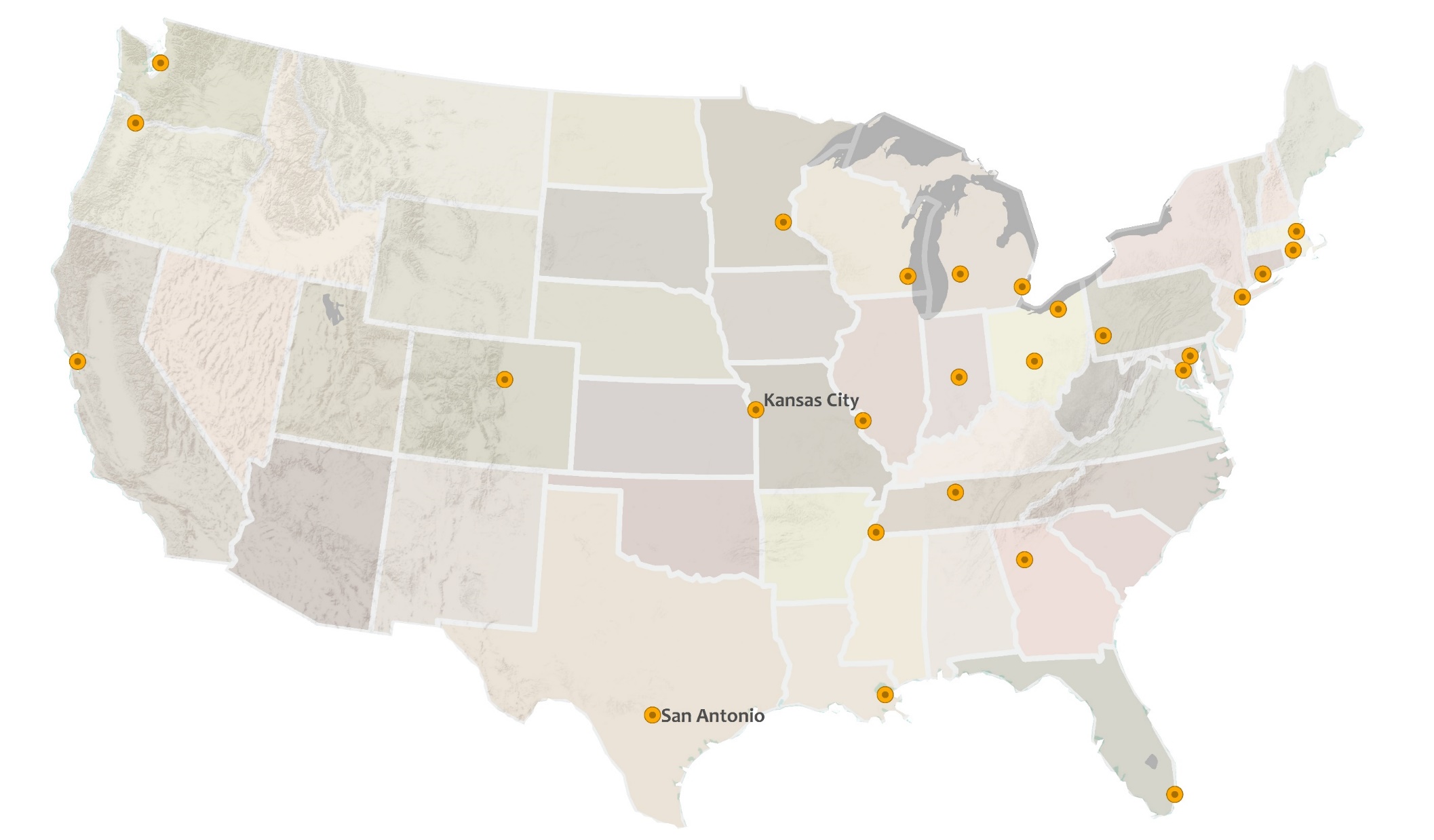 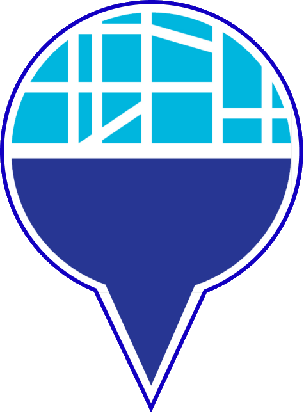 2010
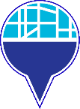 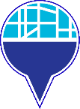 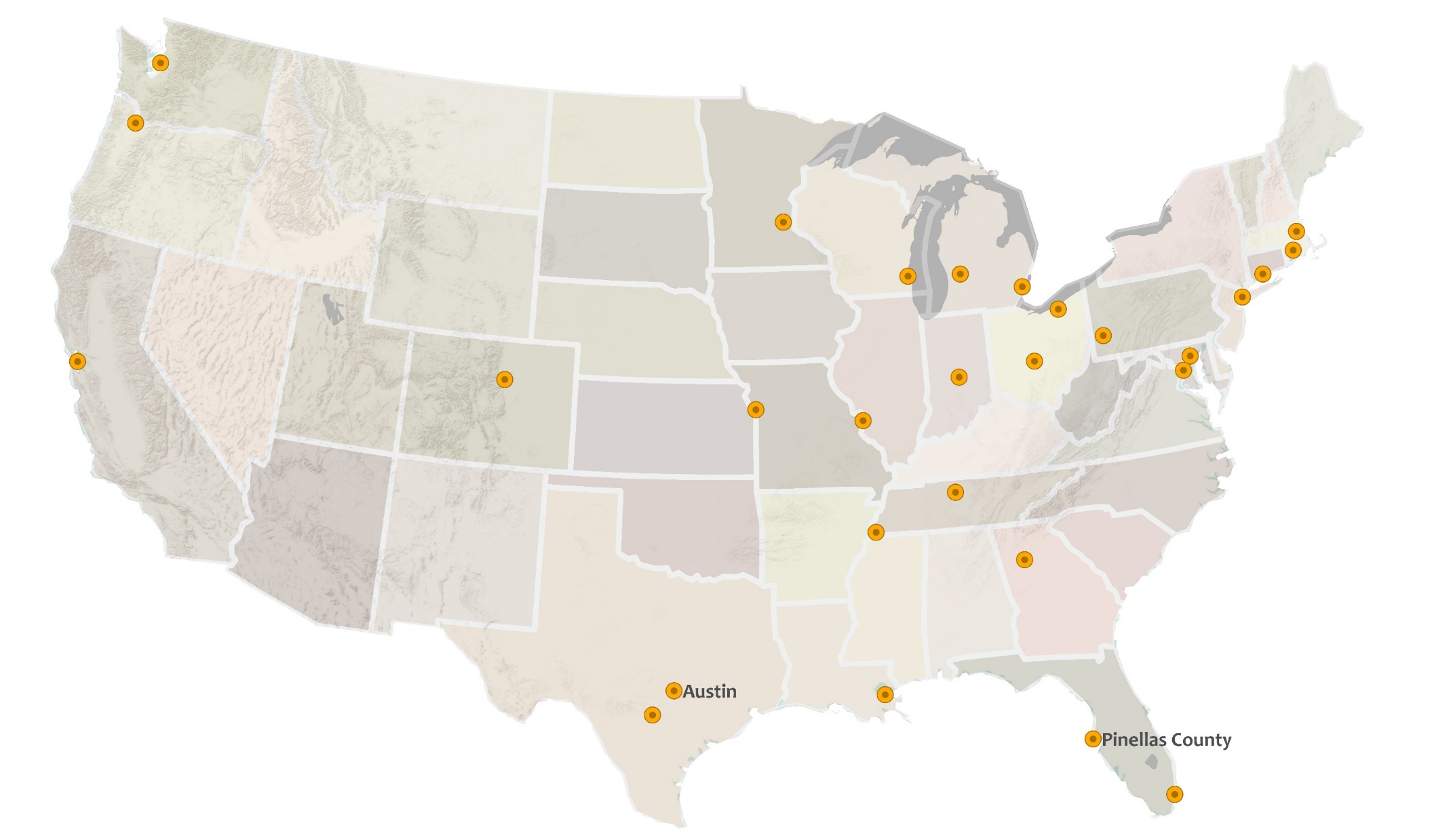 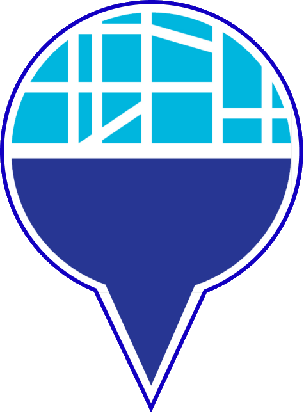 2012
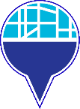 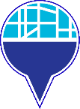 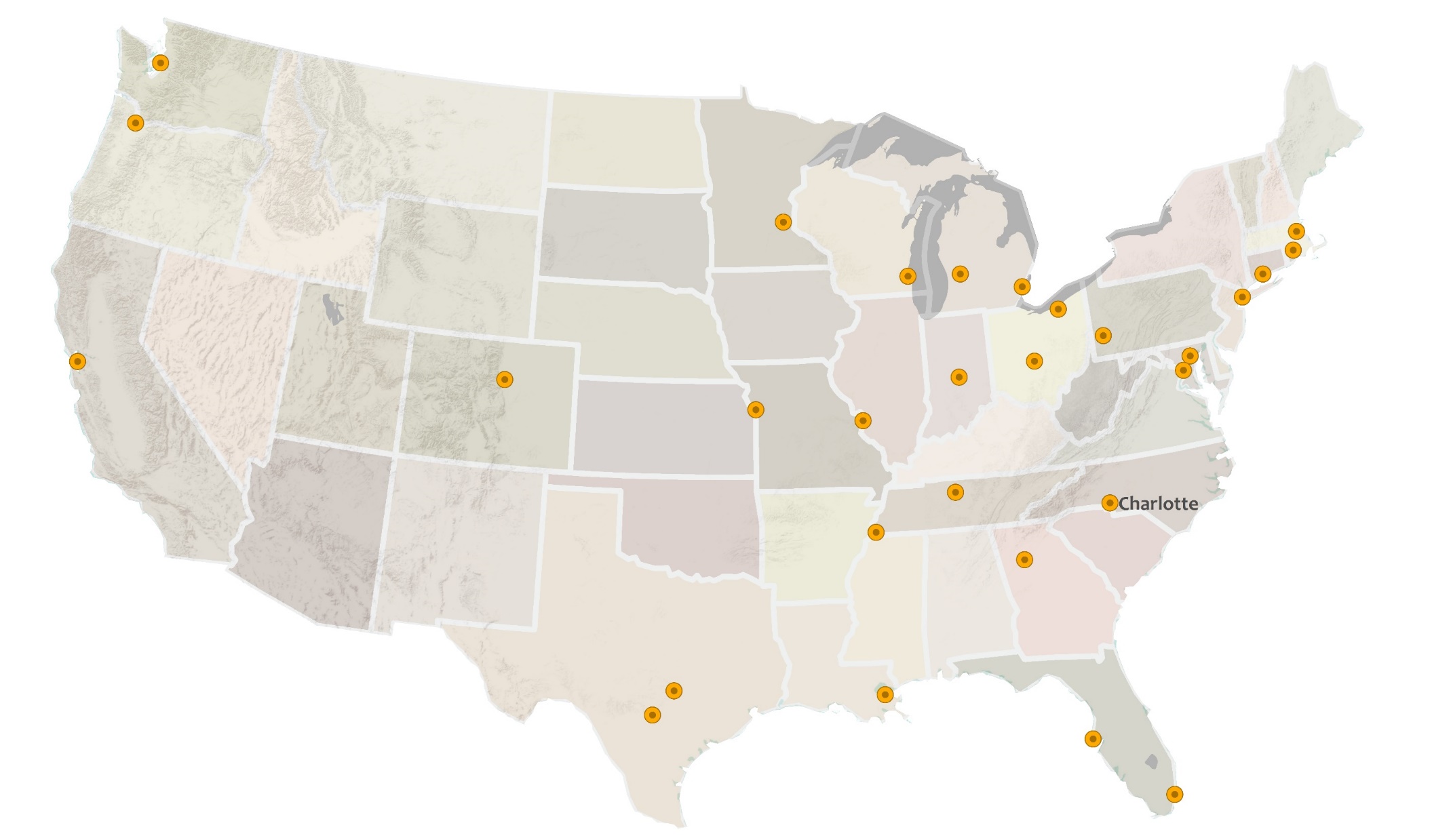 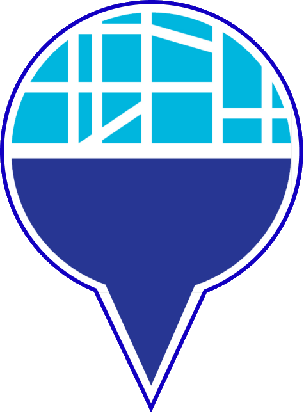 2014
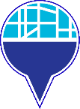 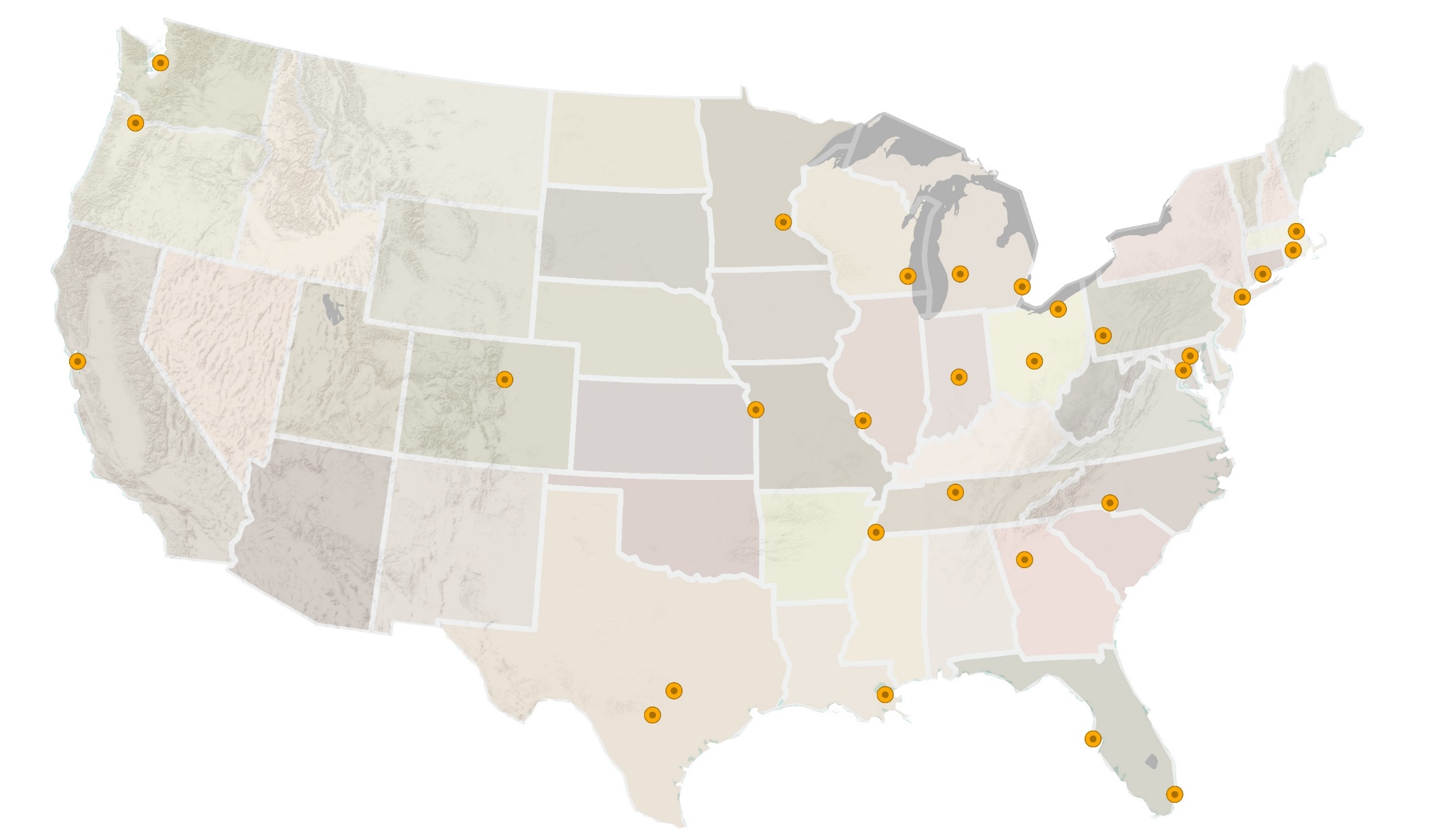 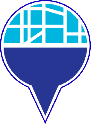 2003
Seattle
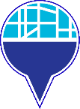 2009
Portland
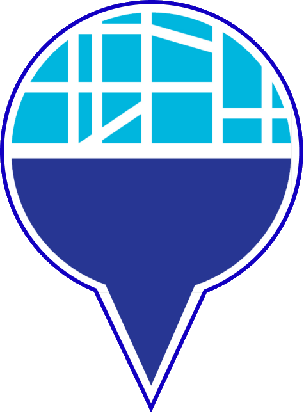 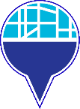 Grand Rapids
Detroit
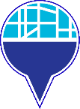 2007
NNIP
1996
Cleveland
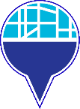 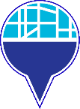 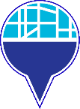 Boston
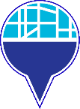 Minneapolis
2008
2006
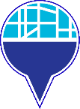 1999
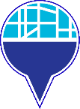 Providence
2009
2007
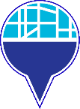 1996
New Haven
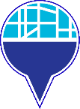 Milwaukee
1999
New York
2008
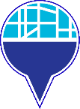 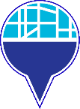 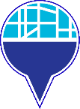 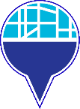 1996
2005
1999
1996
Pittsburgh
Baltimore
Oakland
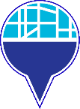 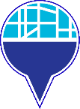 2010
Columbus
Denver
Washington, D.C.
2009
Indianapolis
St. Louis
Kansas City
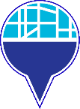 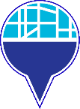 2004
2014
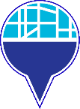 2005
Charlotte
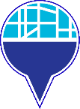 Nashville
1996
Memphis
Atlanta
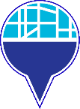 2002
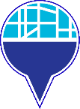 Austin
New Orleans
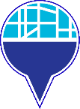 2012
San Antonio
2012
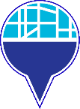 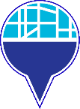 Date Joined
Pinellas County
1999
2010
Miami
Thanks to Randy Morris in Portland for the maps!
Today’s panelists
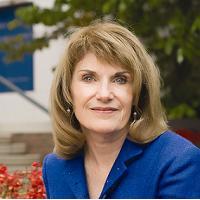 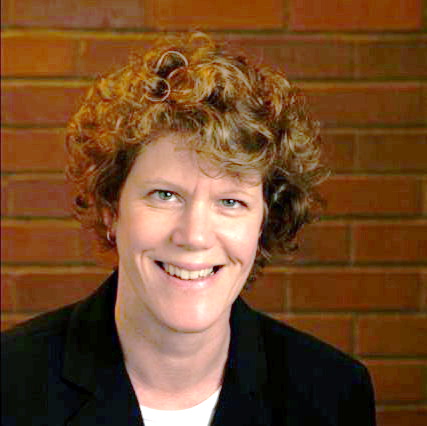 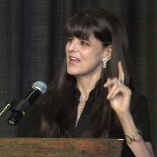 Sheila Martin
Portland
Laura McKieran
San Antonio
Claudia Coulton
Cleveland
2003
Commemorating NNIP’s 20 Years Establishing Awards to Recognize Excellence
Peter Tatian
September 14, 2016
Thank You Tom for 20 Years of Dedication!
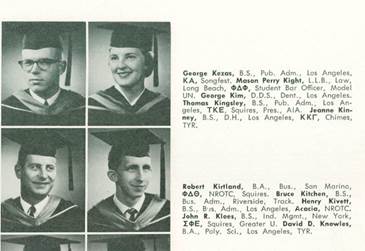 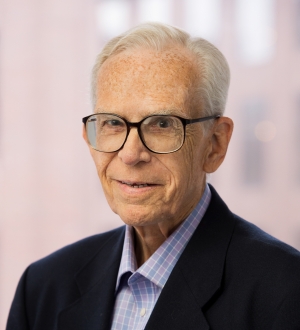 University of Southern California
Yearbook Photo
Urban Institute
Defining Functions of NNIP Partners
G. Thomas Kingsley
Impact Award


To annually recognize an NNIP partner organization for their important contributions in using neighborhood data to improve local policy and practice to benefit low-income communities.
Network Steward of the Year Award

To recognize an individual’s outstanding contributions to NNIP’s peer-learning network that helped to

strengthen the connectivity among partners,
increase knowledge and sharing within the network, or
raise the profile of the network.